Hoses and BarbsSwagelok & Parker
Ian 
27 Sept 2022
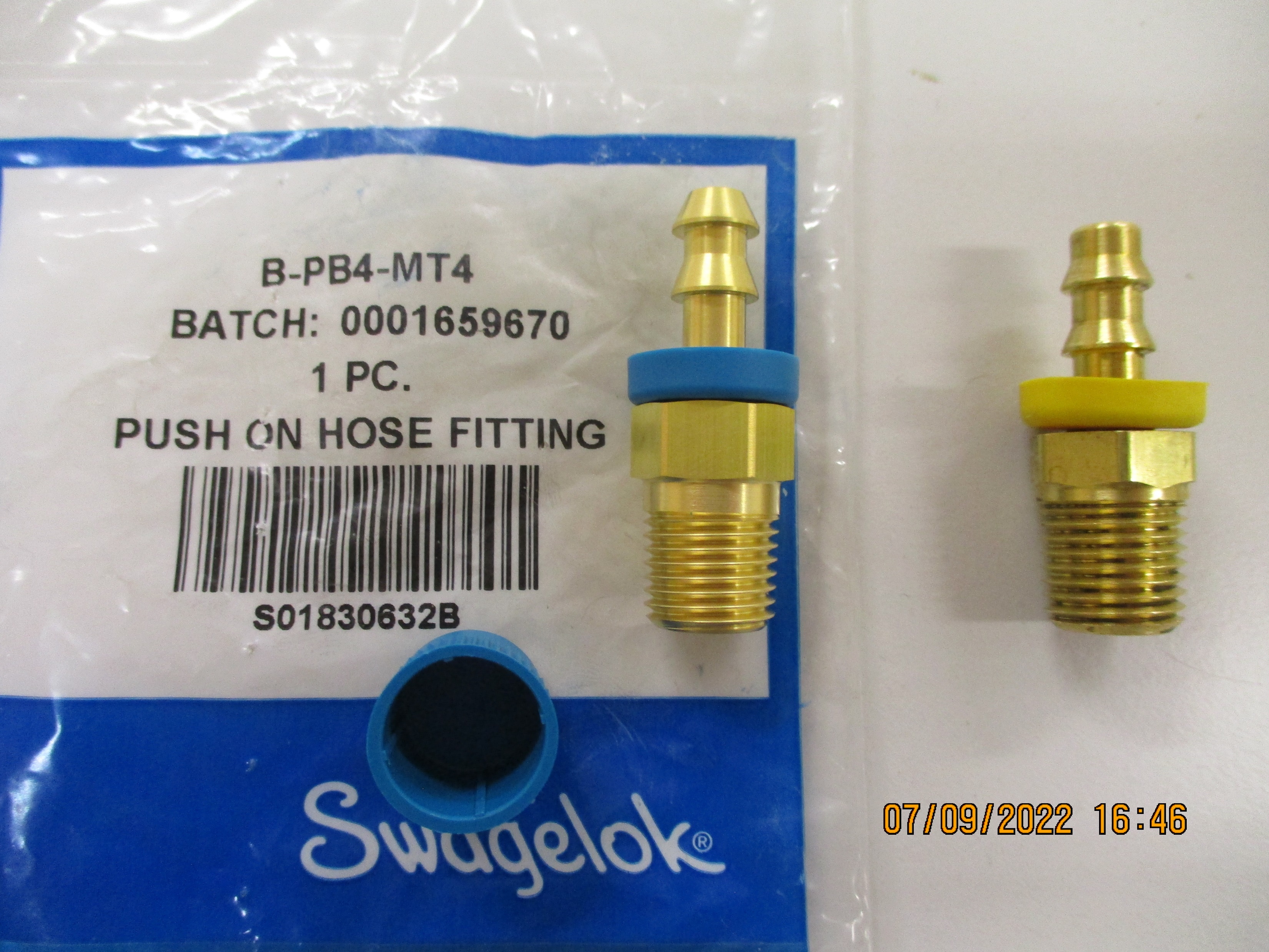 Barb fittings/unions
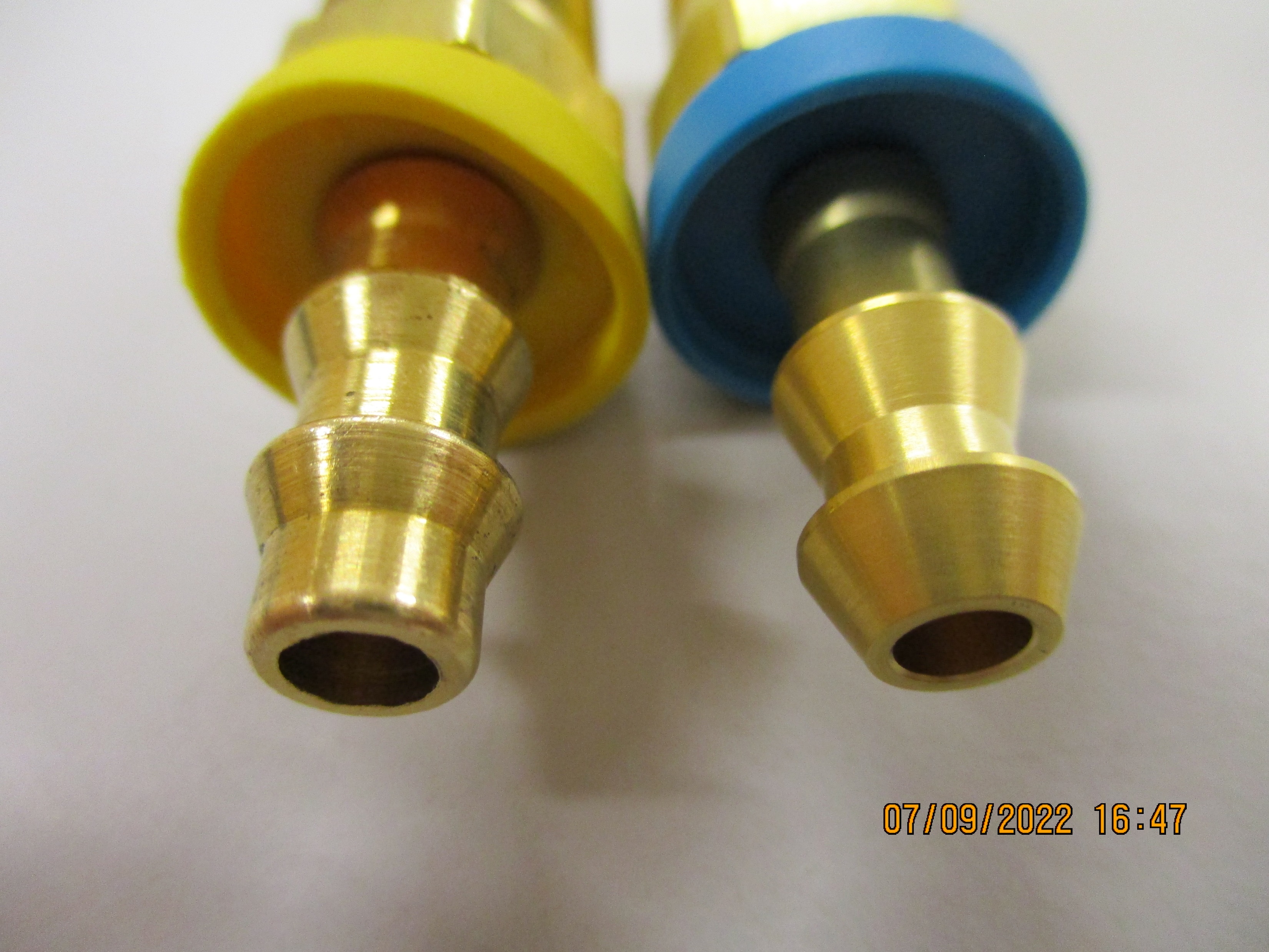 Swagelok
Parker
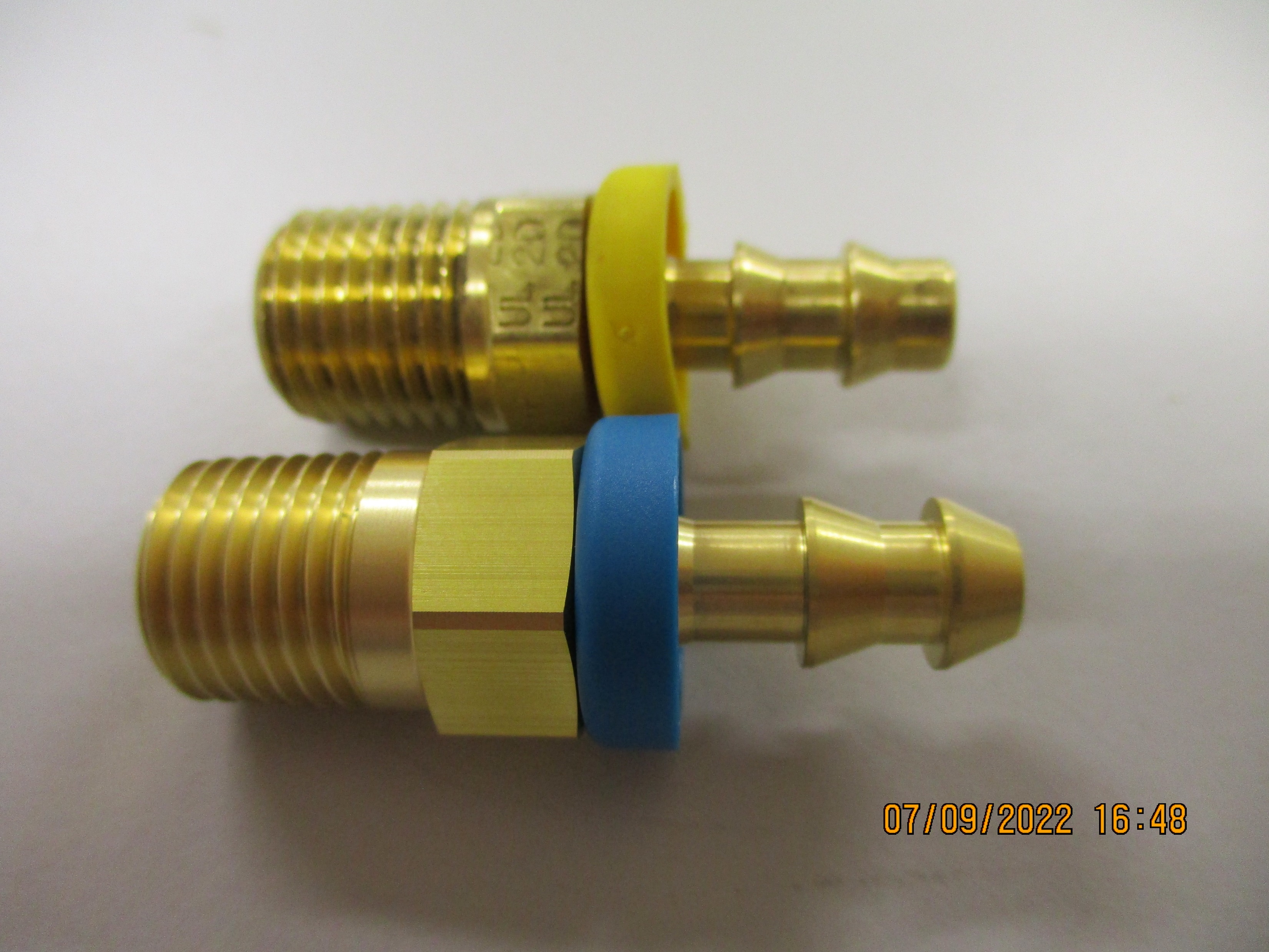 Swagelok
Parker
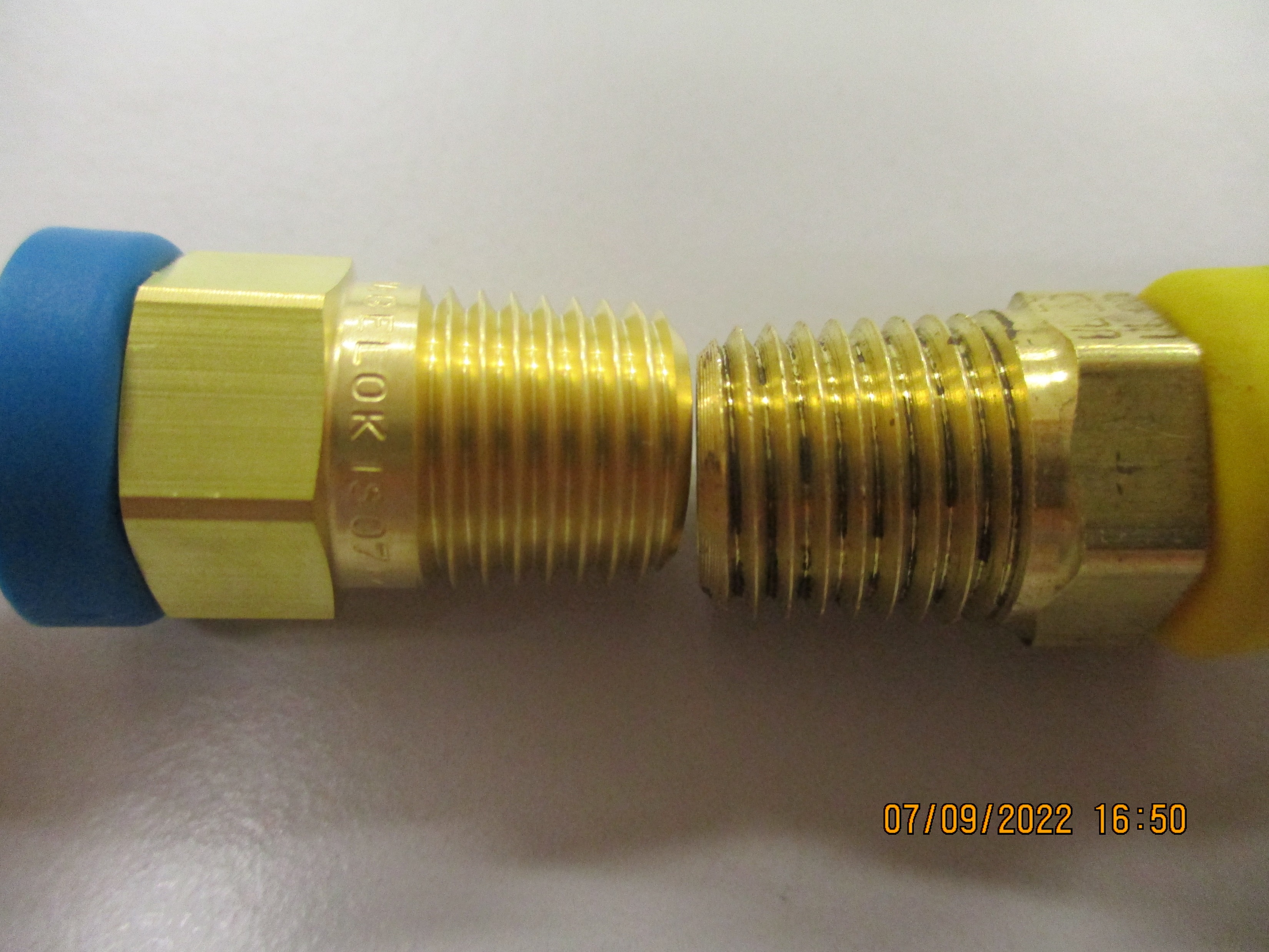 NPT
BSP
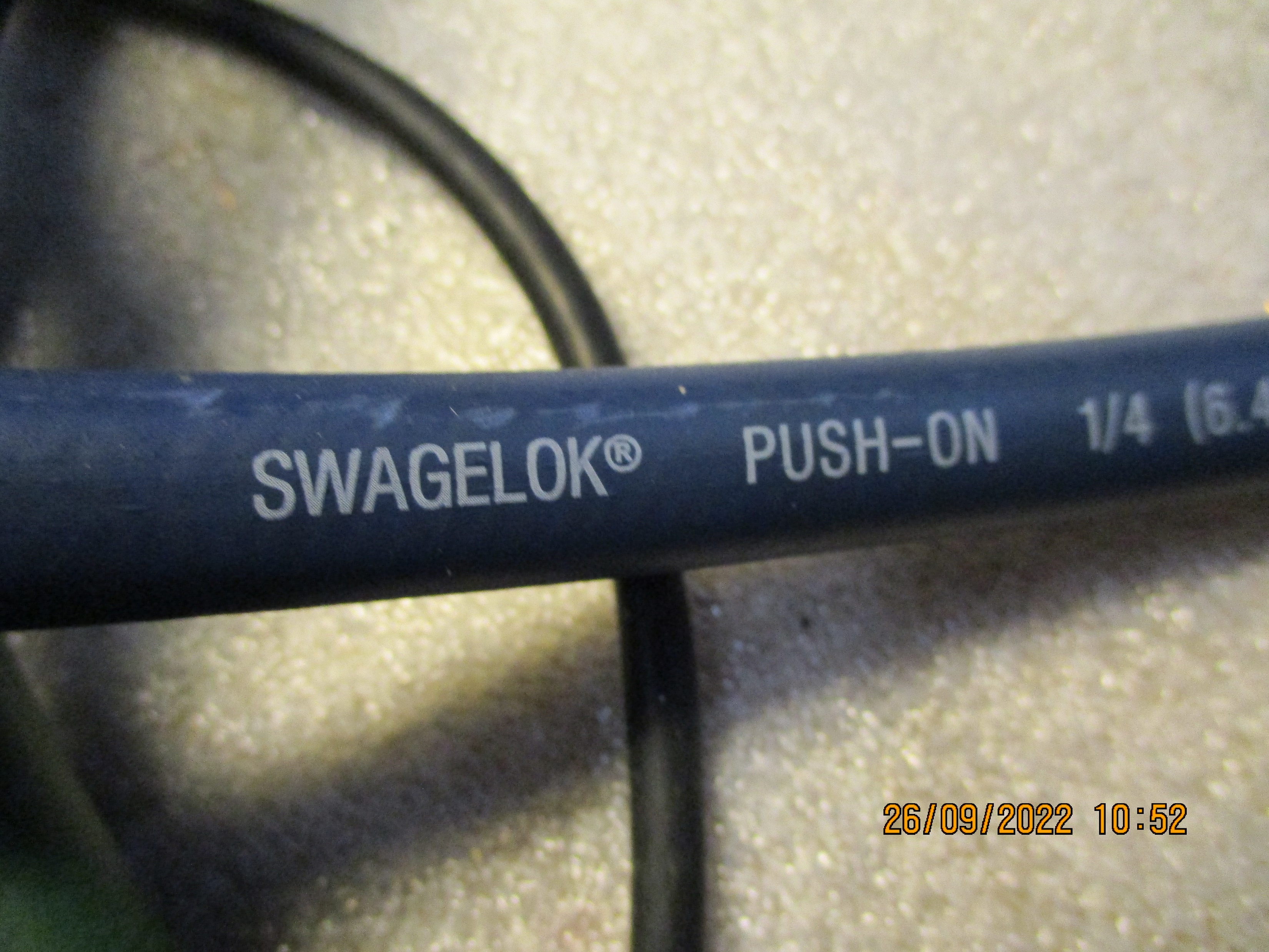 Push on hoses
Swagelok
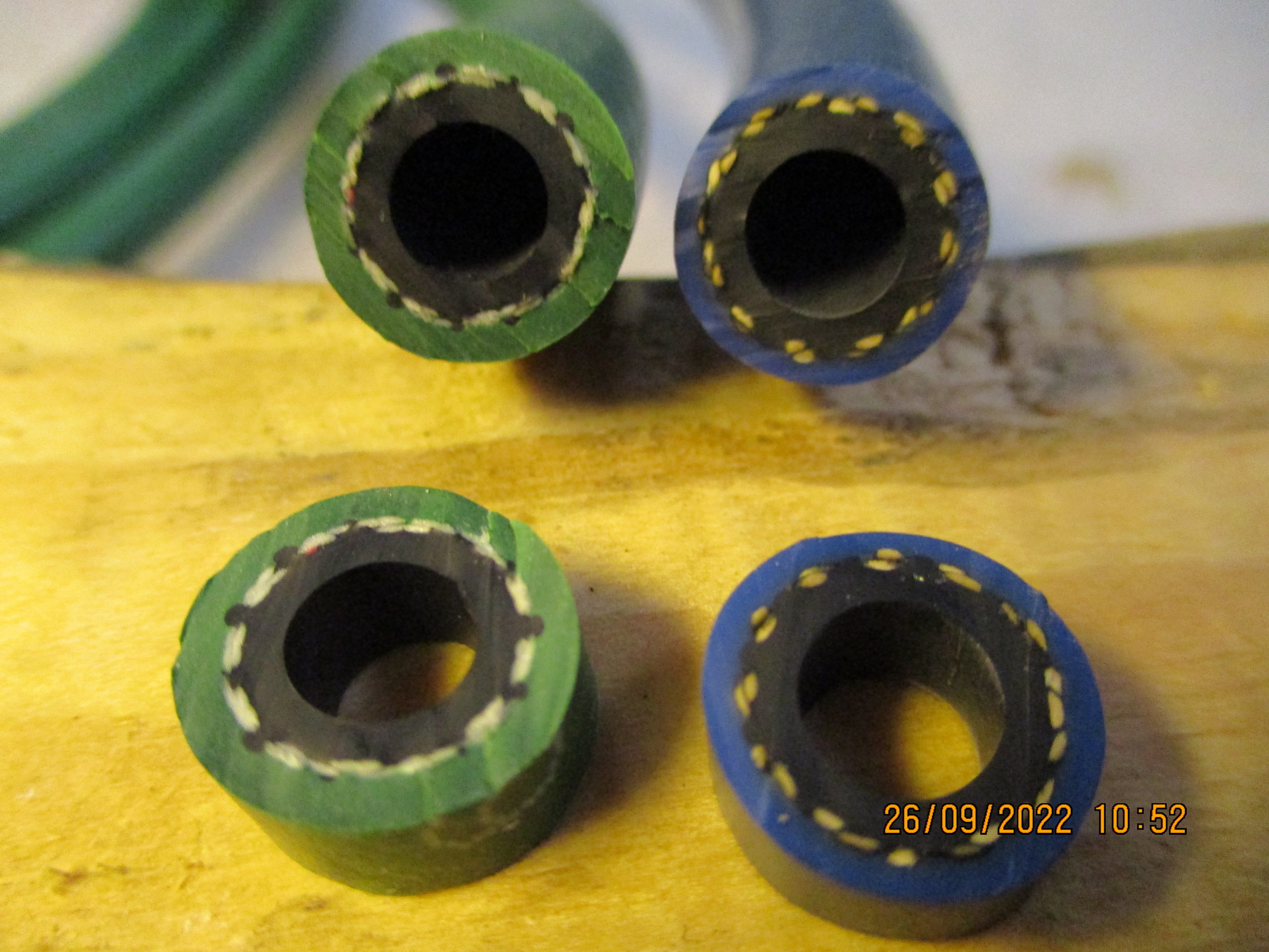 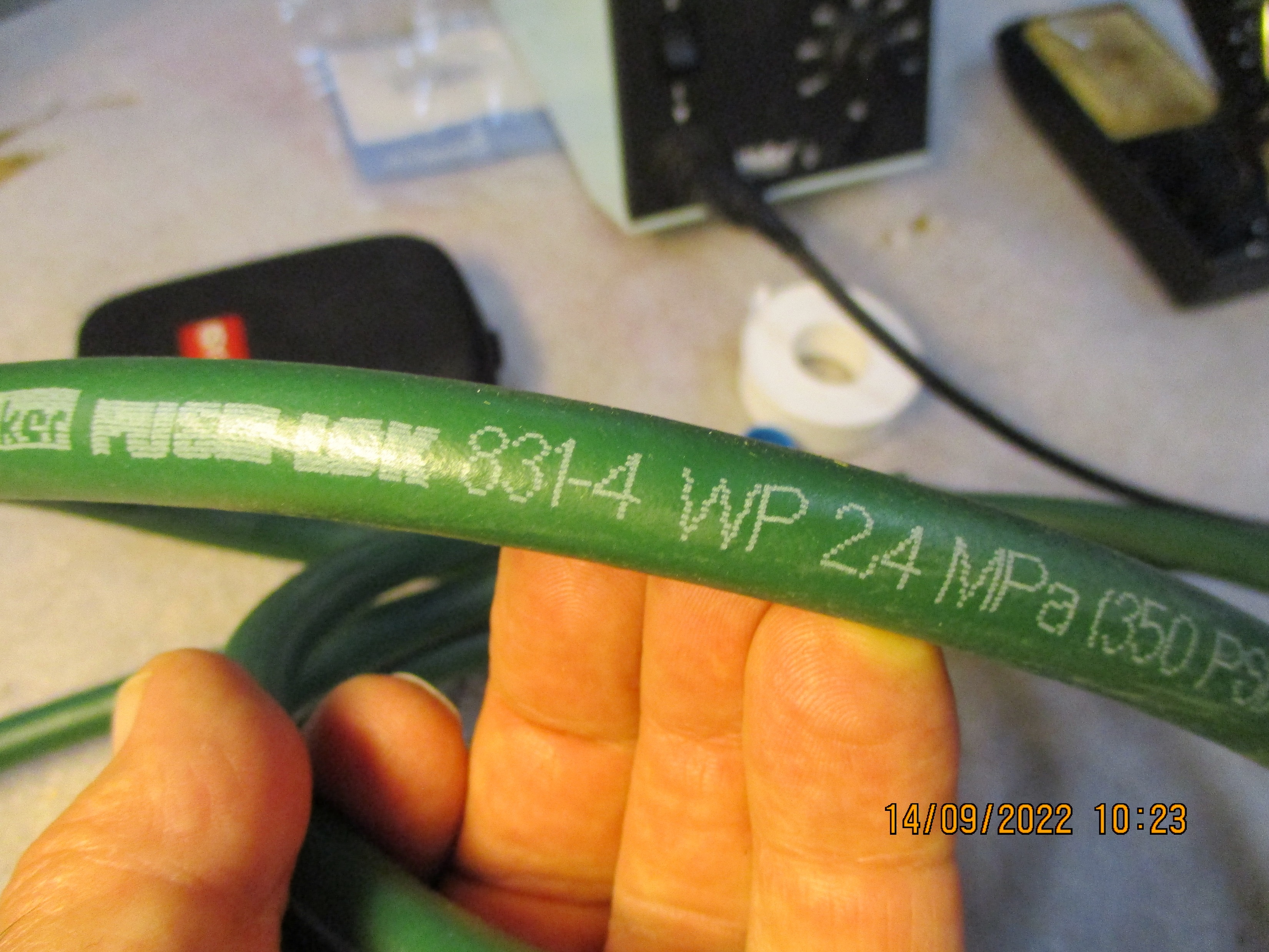 Parker
The hoses were pushed on to but up against the fitting to see for any movement with pressure and time
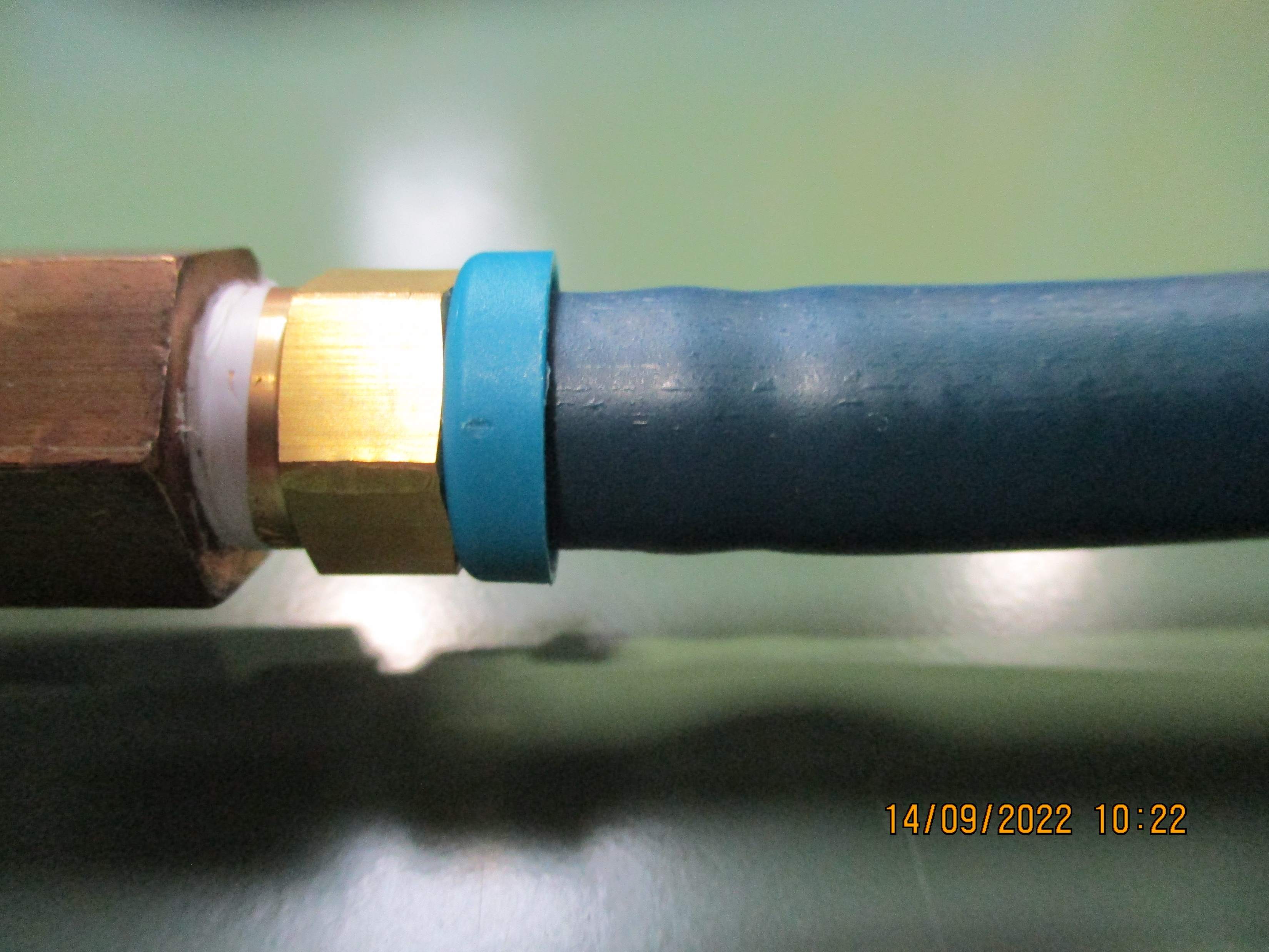 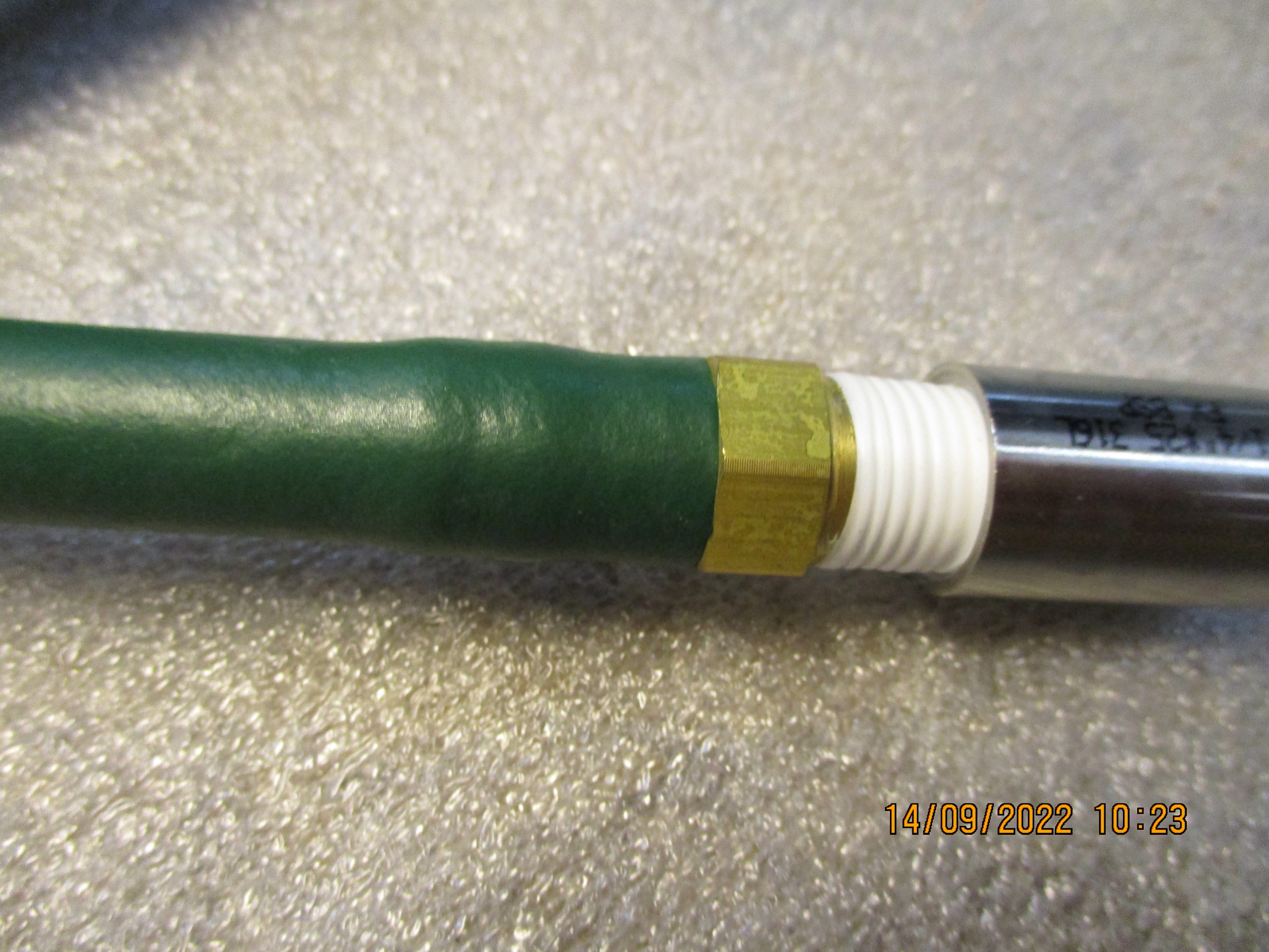 The hose expands to accommodate the barb fitting.

The expansion due to pressure was measured, see results
The barb fittings are within 0.1mm at the barb diameter
Barb diameter
Shank diameter
The hose internal diameters are within 0.3mm
The plot shows the expansion due to pressure.

The pressure converts to hoop stress and the diameter is the effective strain so the relative slopes indicates the effective difference of the Youngs Modulus of the two materials .
They are similar.
Conclusions


The hoses and the fittings are very similar in dimensions, few tenths of aa millimeter

The expansion of the hose under pressure is approx. 0.5mm oat 4 -5 times operating pressure

There is no axial displacement of the hose on the barb fitting due to the axial force andover the short test interval of 3-4 days.

The hose material between the two manufactures has similar characteristics